Storytelling/Berättelse- Beck
Storytelling/ berättelse
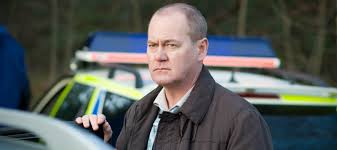 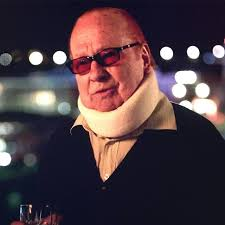